Hussards hongrois en France au XVIIIe siècle
Ferenc Tóth
Conseiller scientifique (HUN-REN BTK TTI) toth.ferenc@abtk.hu
Les sources consultées
Service Historique de la Défense (Vincennes)
Archives Nationales
Archives de La Courneuve
CADN (Nantes)
Archives départementales
Autres archives
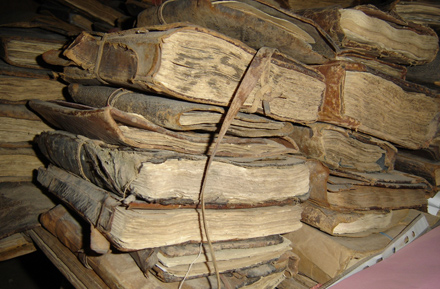 Les origines de hussards hongrois
une cavalerie de ligne semi-lourde à la fin du Moyen-Age
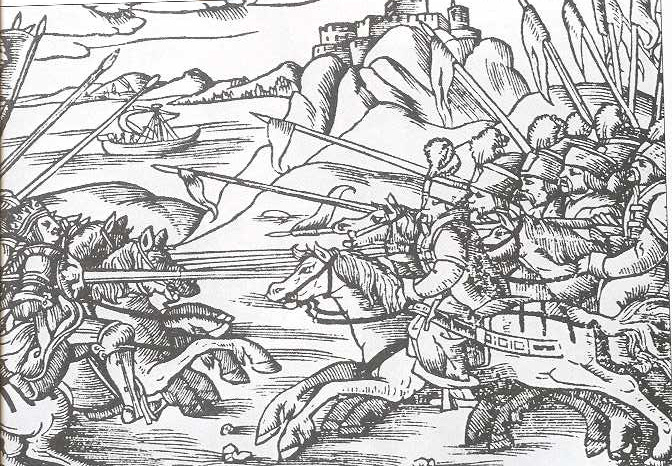 Contacts avec les cavaliers ottomans
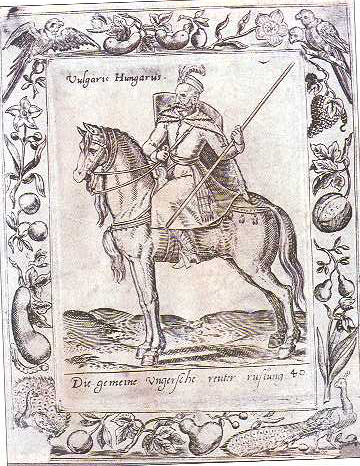 Les guerres contre les Habsbourg
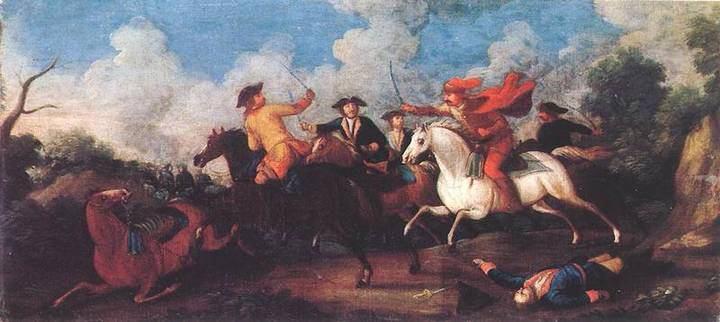 Les hussards de la guerre d’indépendance hongroise et son influence en France (1703-1711)
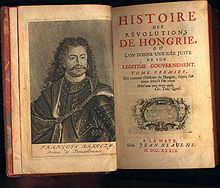 Les premiers hussards au service de la France
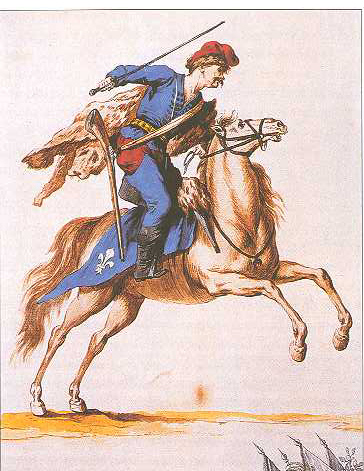 Quelques unités vers 1630
1692 Corneberg
1705 Verseilles (jusqu’en 1716)
1706 Saint-Geniès – Ráttky puis 
Lynden (jusqu’en 1756)
1720 Berchény -
L’âge d’or (1720-1748)
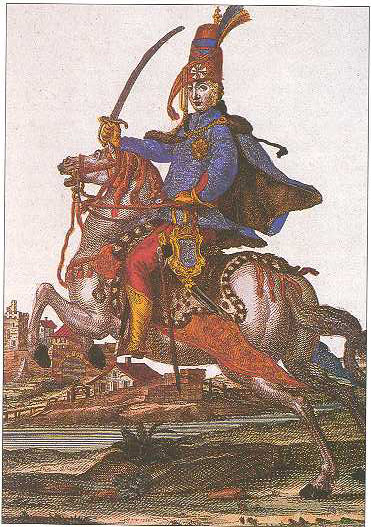 1735 Esterhazy (David, Turpin,
Chamborant)
1743 Pollereczky (jusqu’en 1758)
1743 Beausobre
1743 Raugrave
1745 Ferrary
La seconde moitié du XVIIIe siècle
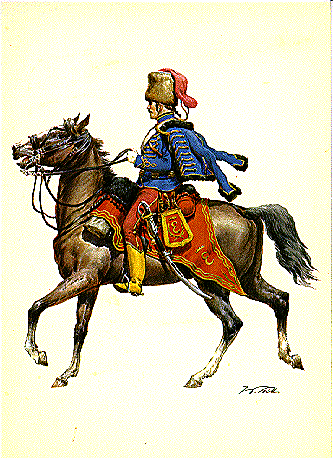 1758 Royal-Nassau
1764 Esterhazy
1776 Conflans
1779 Colonel-Général
1783 Lauzun
La proportion des Hongrois dans le régiment Berchény (1722-1776)
- Hongrois = noir
- tout le régiment = blanc
Textes sur la tactique militaire des hussards
Mémoires infanterie et troupes légères (1756−1791) de Chamborant (série 1M 1721)
Instruction relativement à la guerre sur le service des hussards à la guerre (1788, série 1M 1726) 
Mémoires de Turpin de Crissé (série 1M 1731)
Instructions du comte d’Esterhazy sur la petite guerre (série 1M 1735)
Le comte Ladislas Bercsényi (1689-1778)
Ladislas Valentin Esterhazy et sa femme
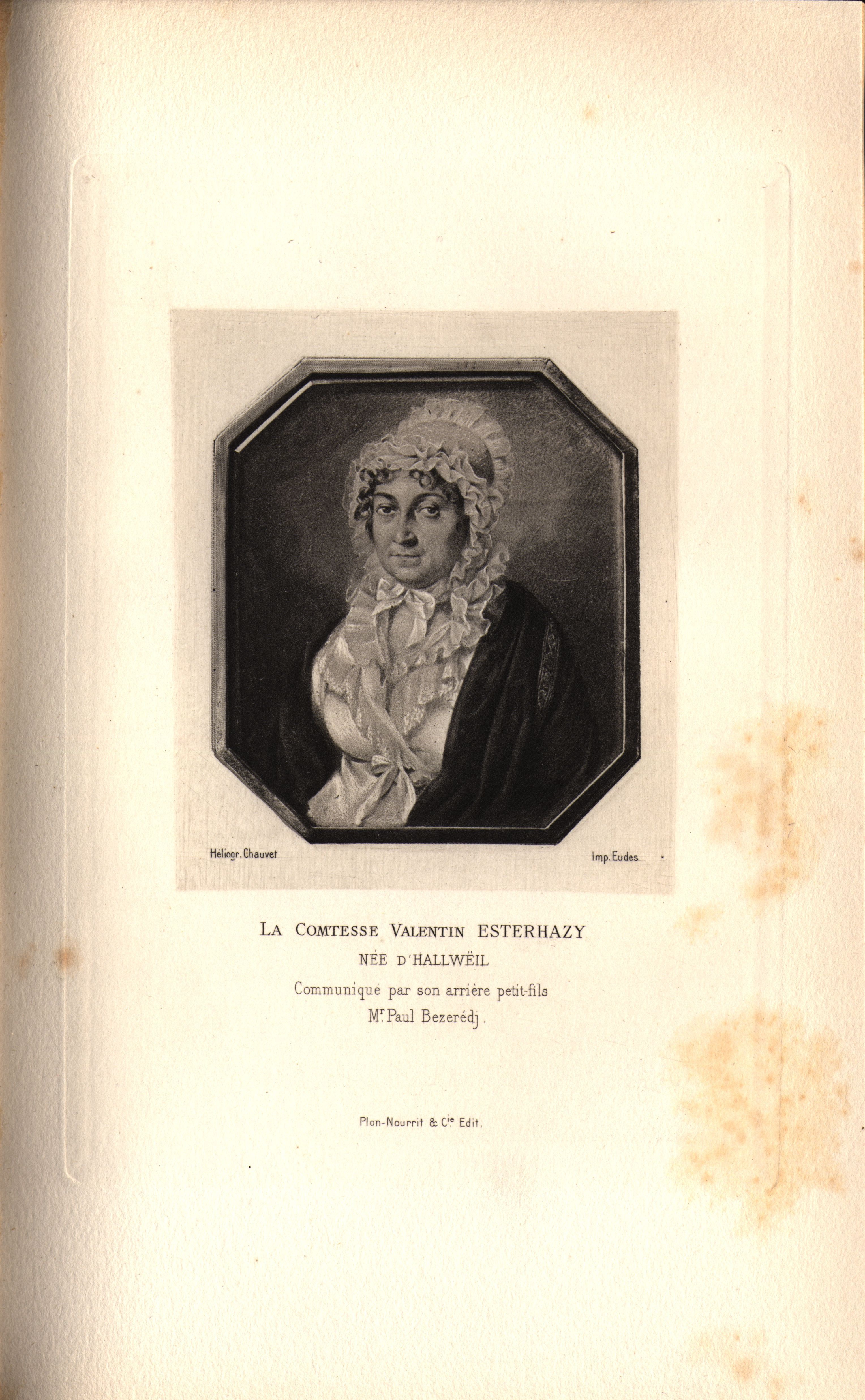 Manuscrits sur l’histoire des hussards
Mémoire sur la guerre de l’abbé Perau (série 1M 973)
Mémoire du chevalier de Chabo de la Serre sur la cavalerie (série M1 1730)
Histoire des hussards par l’abbé Staub  (série 1M 1858)
Mémoire historique sur les hussards (anonyme 1755, série 1 M 1726 )
Sources d’histoire sociale
Les mariages des officiers hongrois – les familles franco-hongroises
Les acquisitions patrimoniales
Les réseaux sociaux des Hongrois en France
Identités nationales
Intégration sociale
Tableau I  Quelques mariages de la première génération
Tableau II  Quelques mariages de la deuxième génération
Un cas spécifique: la mission du baron de Tott en Turquie en 1768-1774
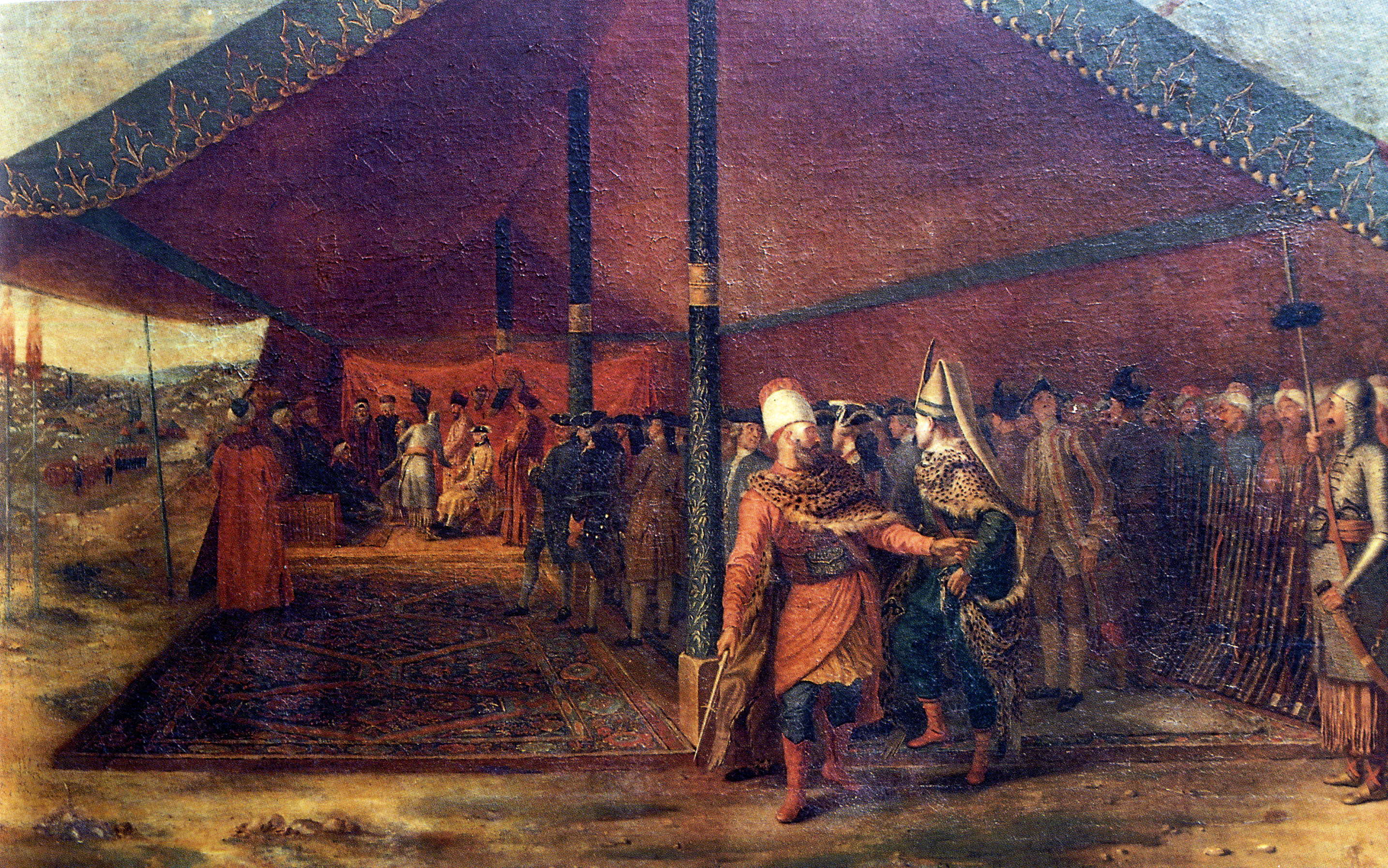 La production littéraire des Hongrois
Mémoires (Berchény, Tott, Esterhazy, Benyovszky)
Traités militaires (L.-M. Jeney, Szilágyi, Berchény, Tott, Esterhazy)
Poèmes (Dessoffy, Esterhazy)
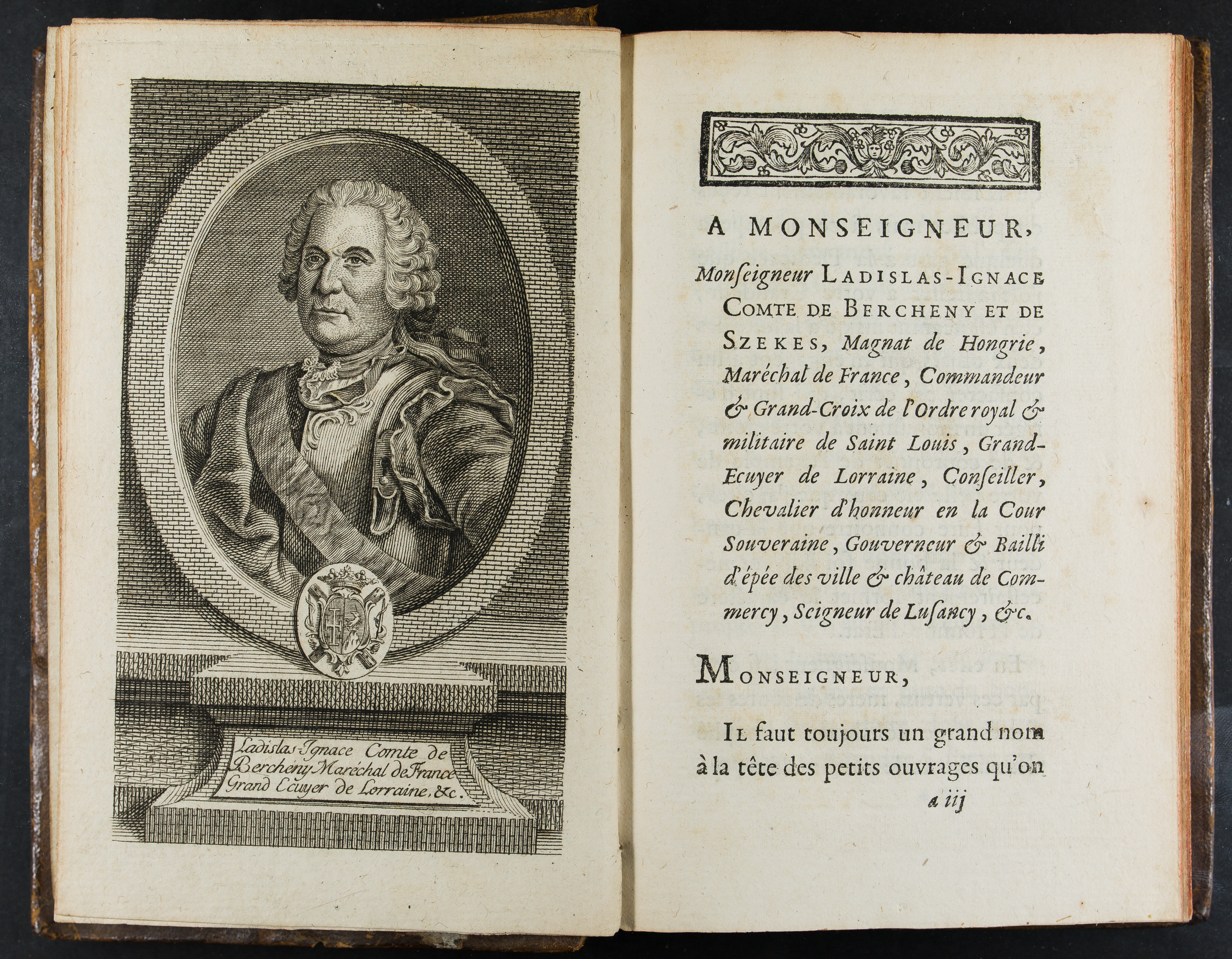 Les sources consultées
Service Historique de la Défense (série A Constantinople) 
Archives Diplomatiques de La Courneuve (CP, MD)
BNF (série Ms Fr)
OSZKK (série Ms)
BU de Poitiers (archives d’Argenson)
Haus-, Hof- und Staatsarchiv                                  (Wien) Staatenabteilungen                                        Türkei I - Turcica etc.
[Speaker Notes: Le politique vertueux. Le portrait du comte Ladislas Berchény par un conseiller du roi Stanislas]
Luzancy, un lieu de mémoire
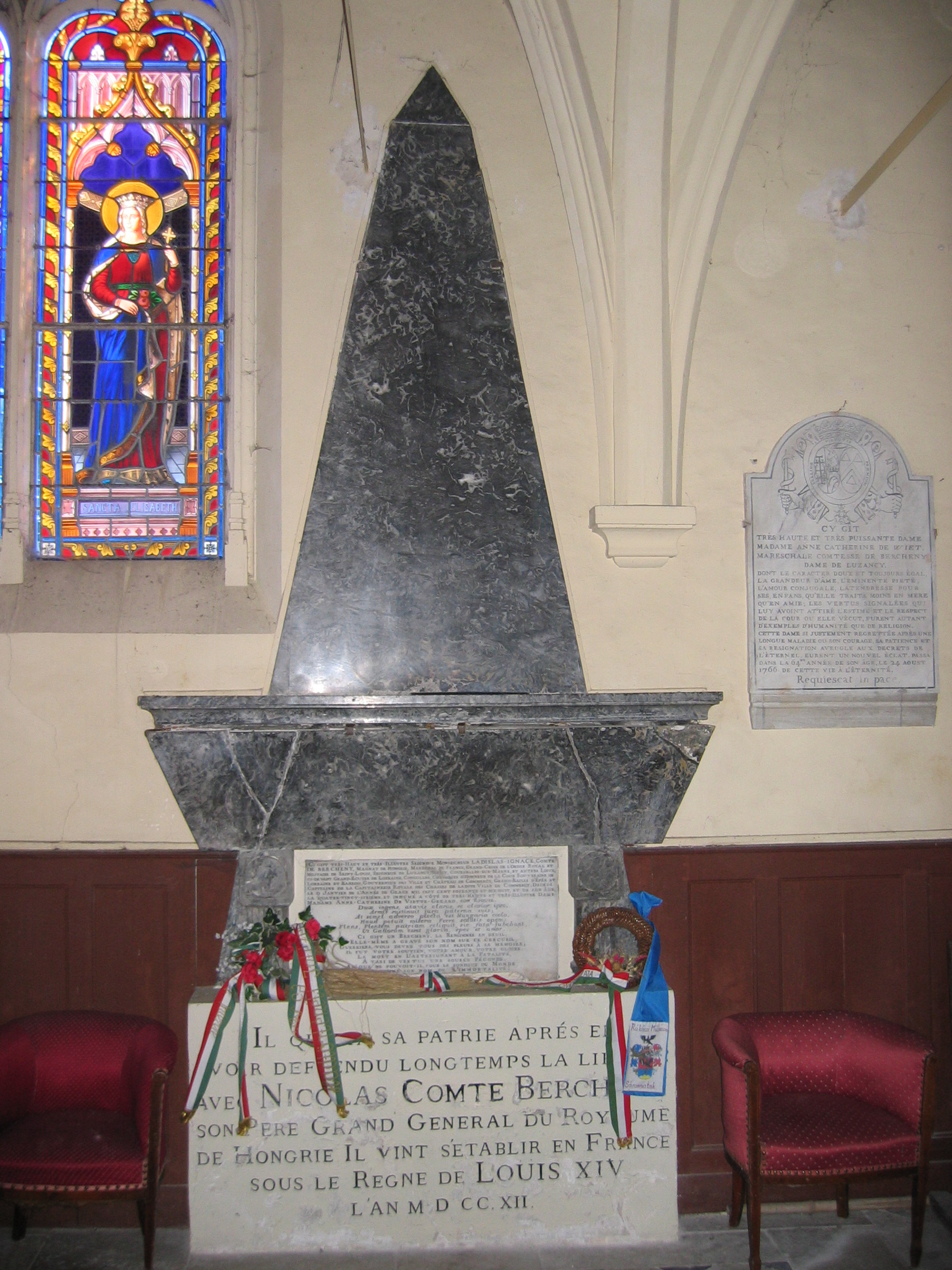 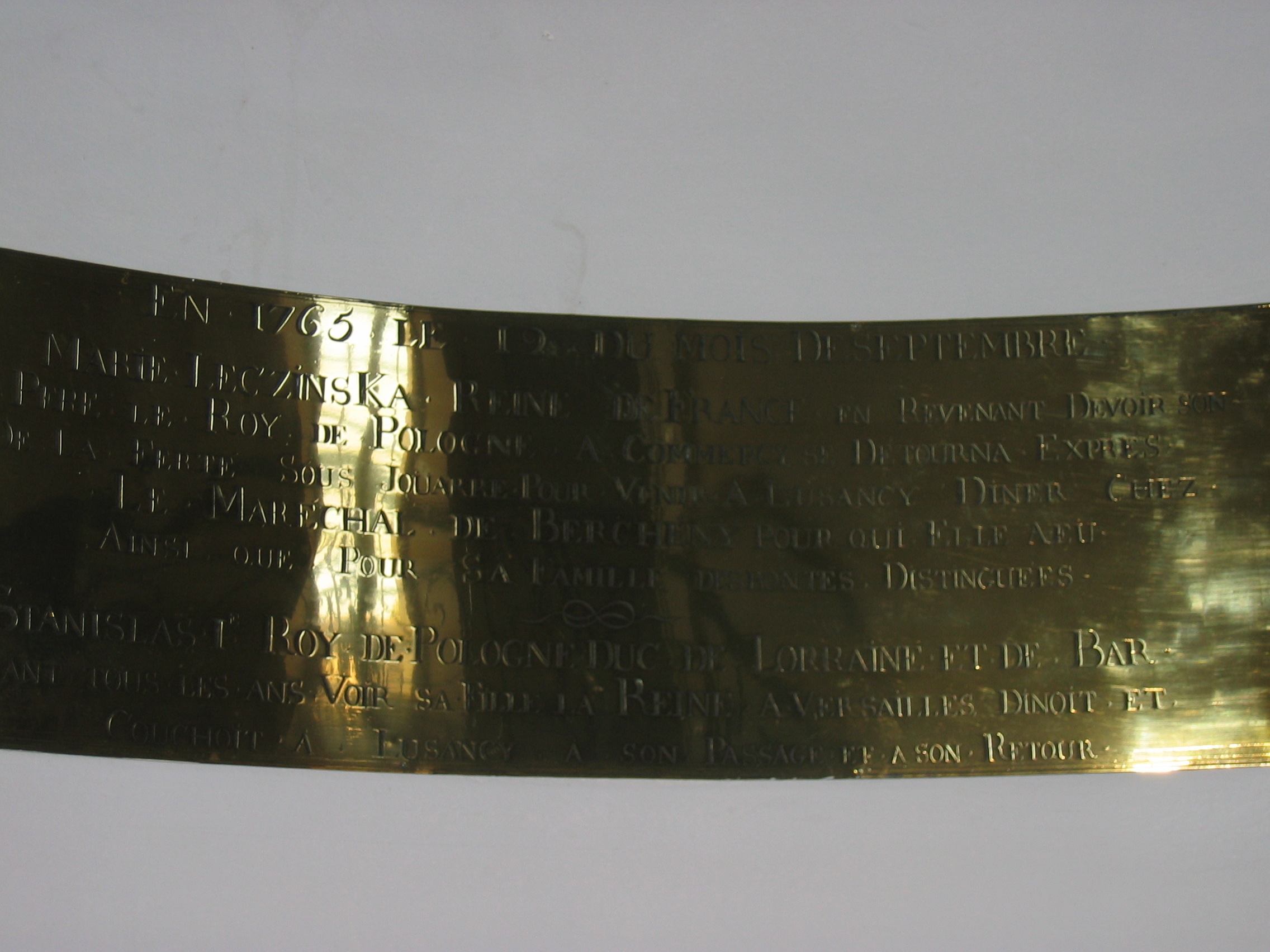 Les régiments de hussards pendant la Révolution
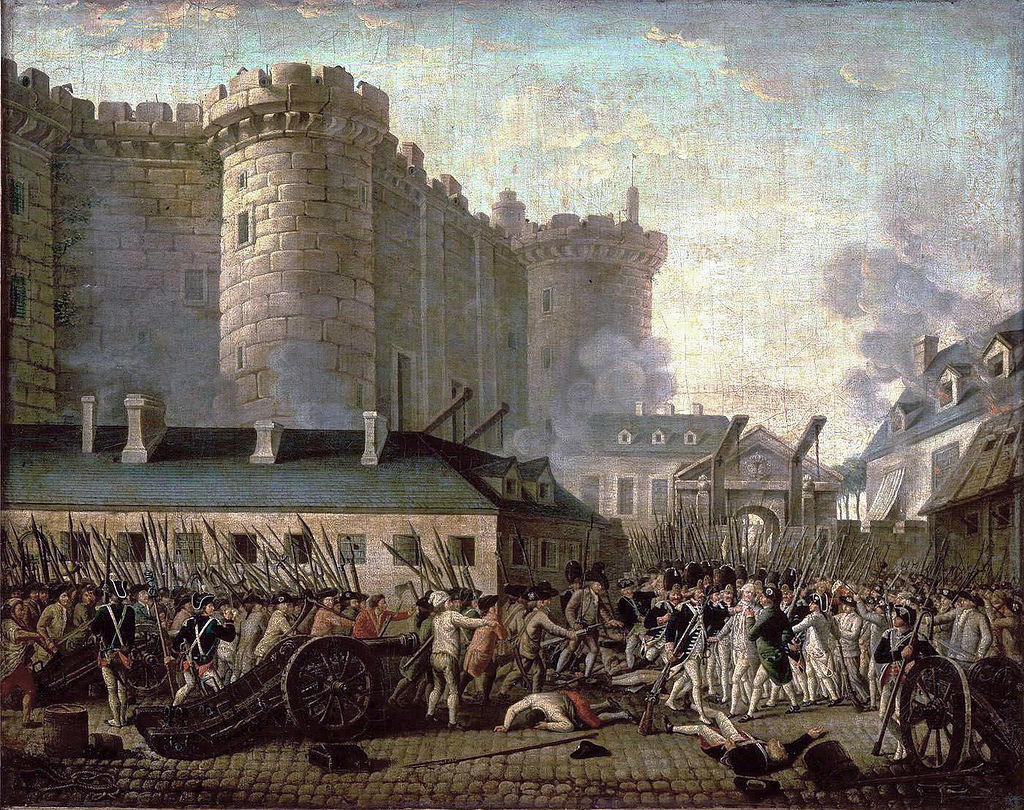 Merci pour votre attention!Köszönöm szépen!